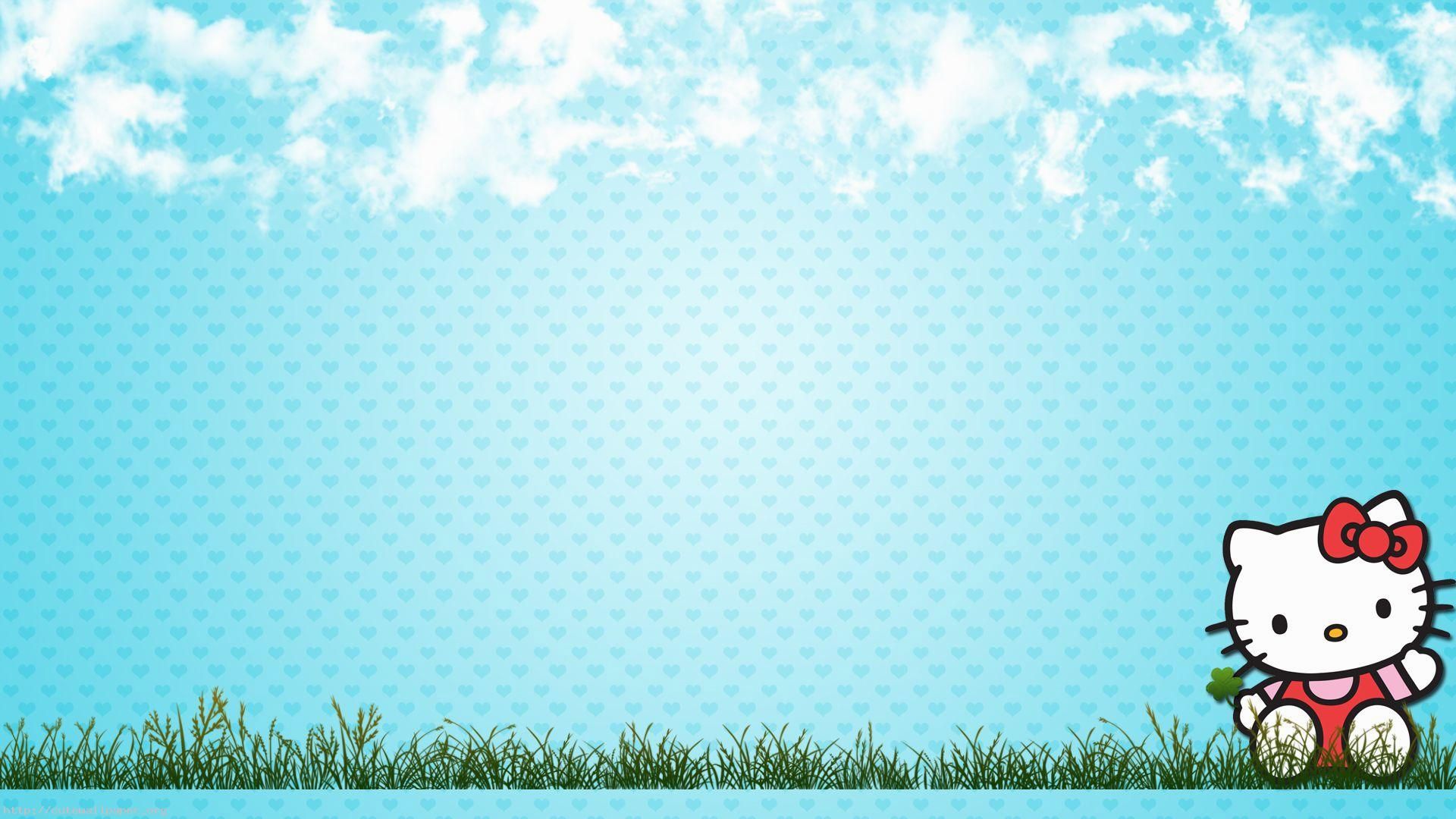 ПОЭТАПНОЕ РИСОВАНИЕдля детей 3-4 лет
Воспитатель 
первой квалификационной категории:
Яковлева Нина Михайловна
2020 год
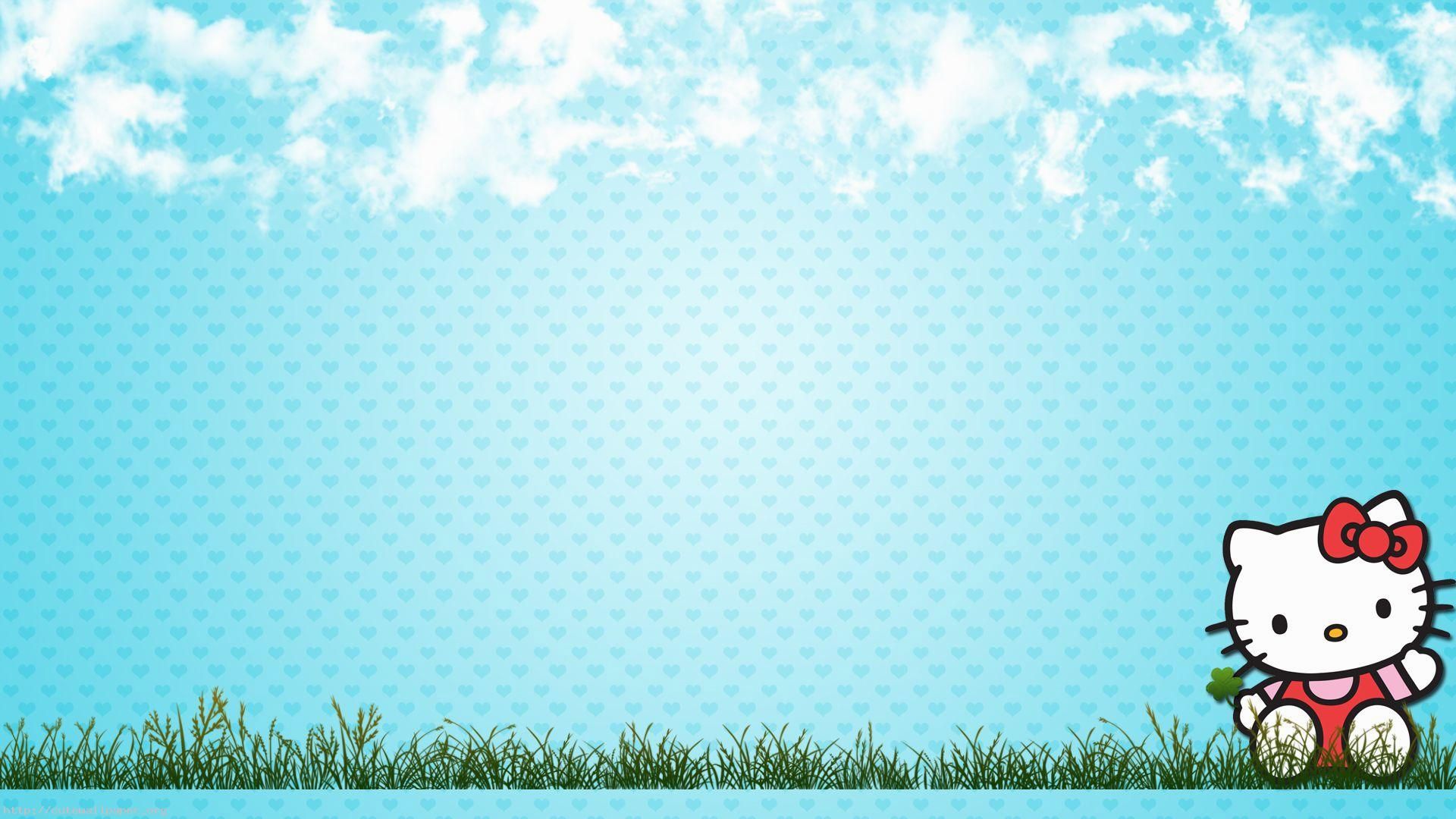 Рисование – одно из первых творческих направлений, которым овладевает ребенок.Рисование способствует познанию окружающего мира, развивает такие навыки, как внимание, воображение. Умение владеть карандашом способствует развитию мелкой моторики, которая напрямую связана с формированием речи ребенка. Кроме того, рисование помогает ребенку научится ориентироваться в пространстве (вверх-вниз), соизмерять пропорции объектов (больше-меньше).Сядьте вместе с детьми и покажите, как шаг за шагом появляется на листе бумаги незатейливый рисунок….                                  ТВОРЧЕСКИХ ВАМ УСПЕХОВ!
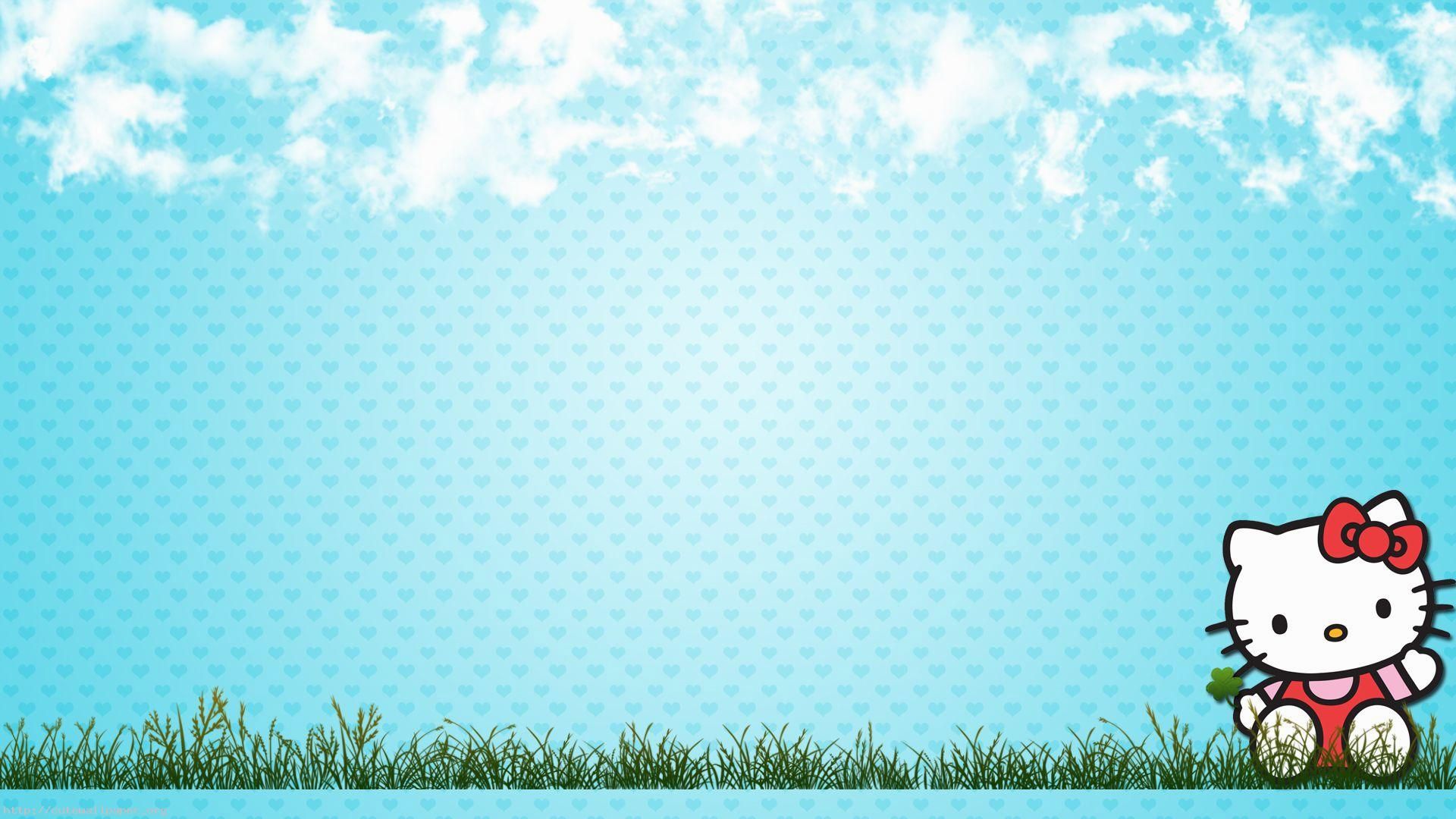 цыпленок
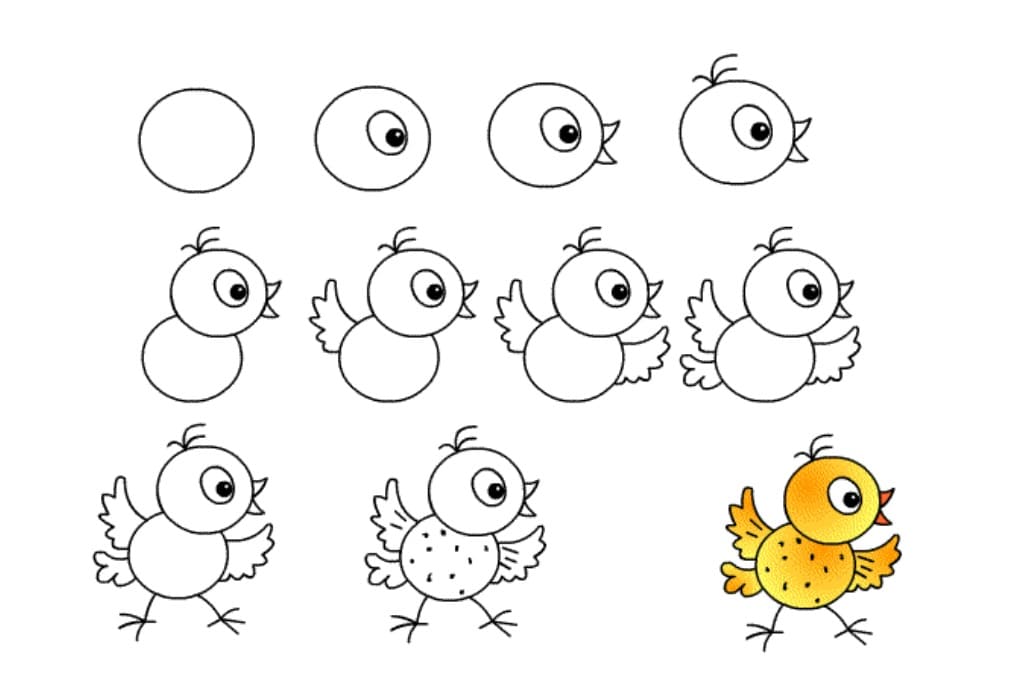 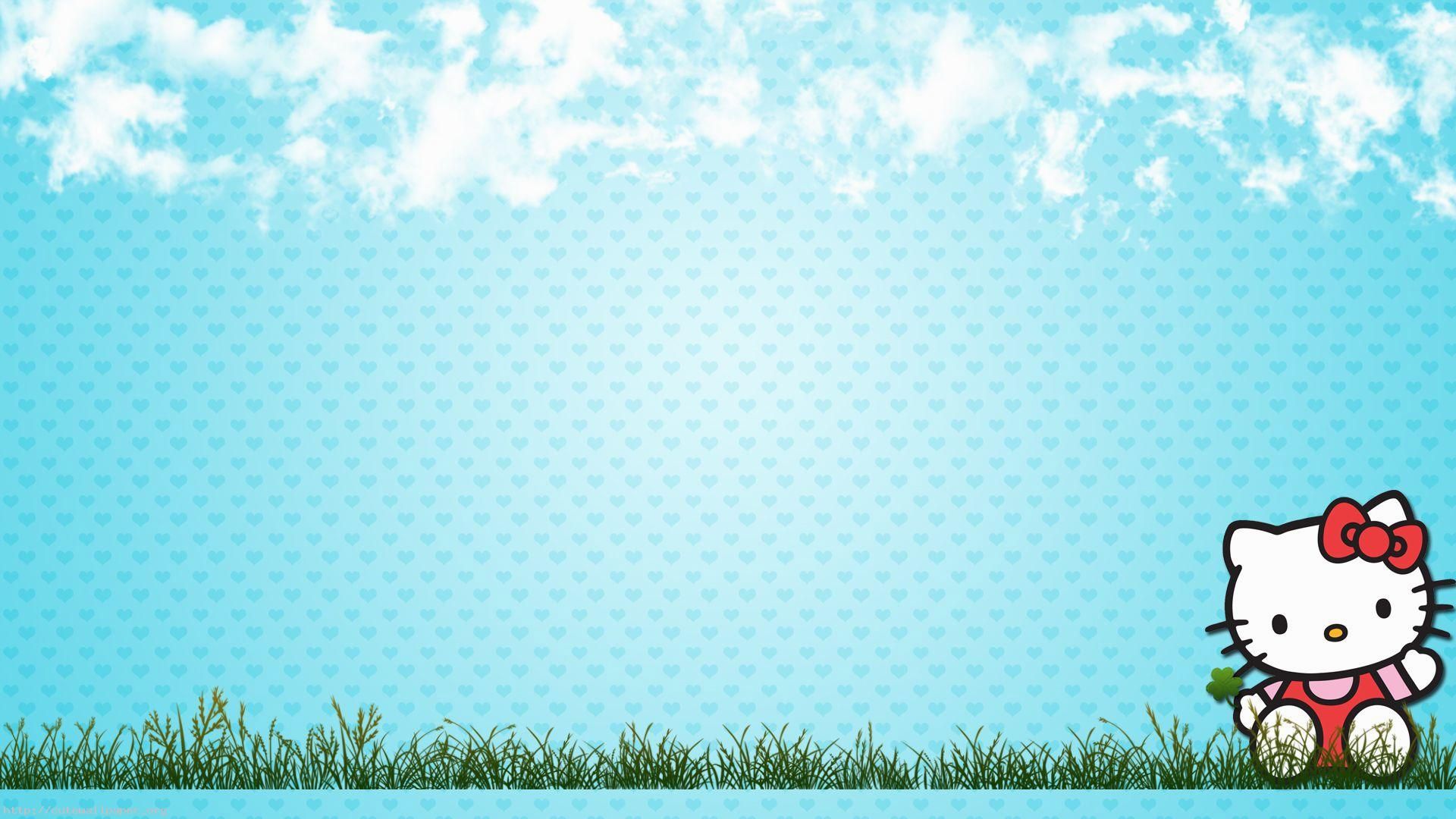 ПЧЕЛКА
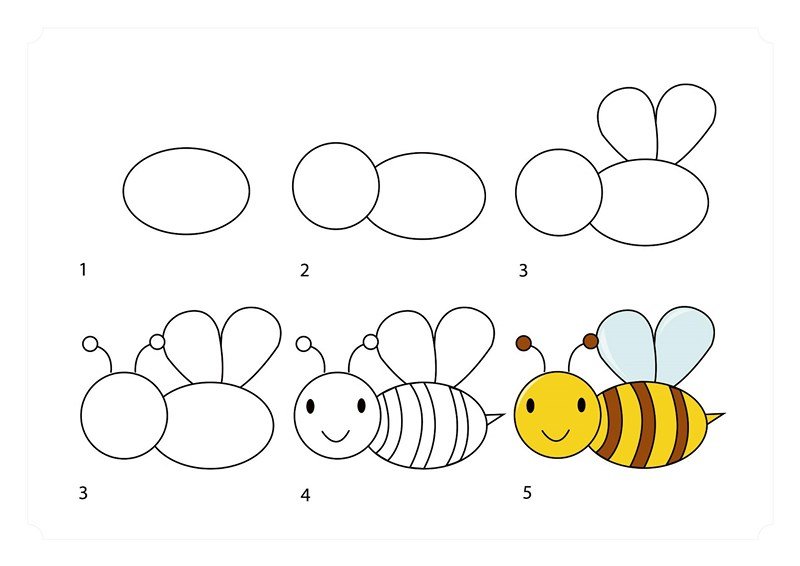 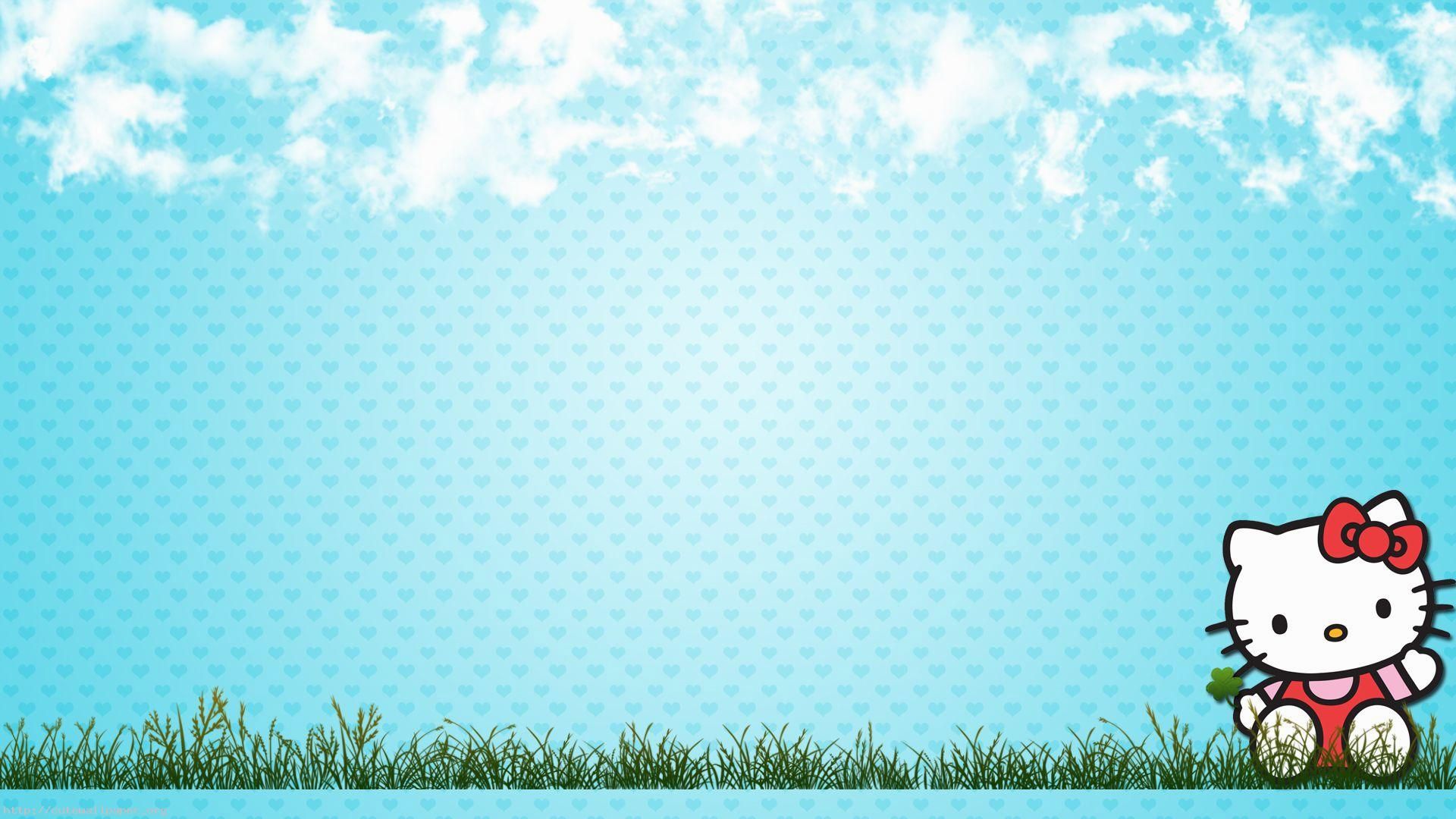 ПТИЧКА
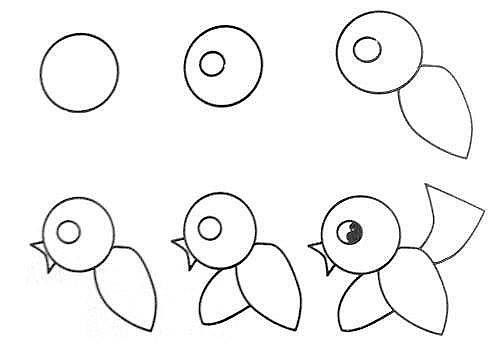 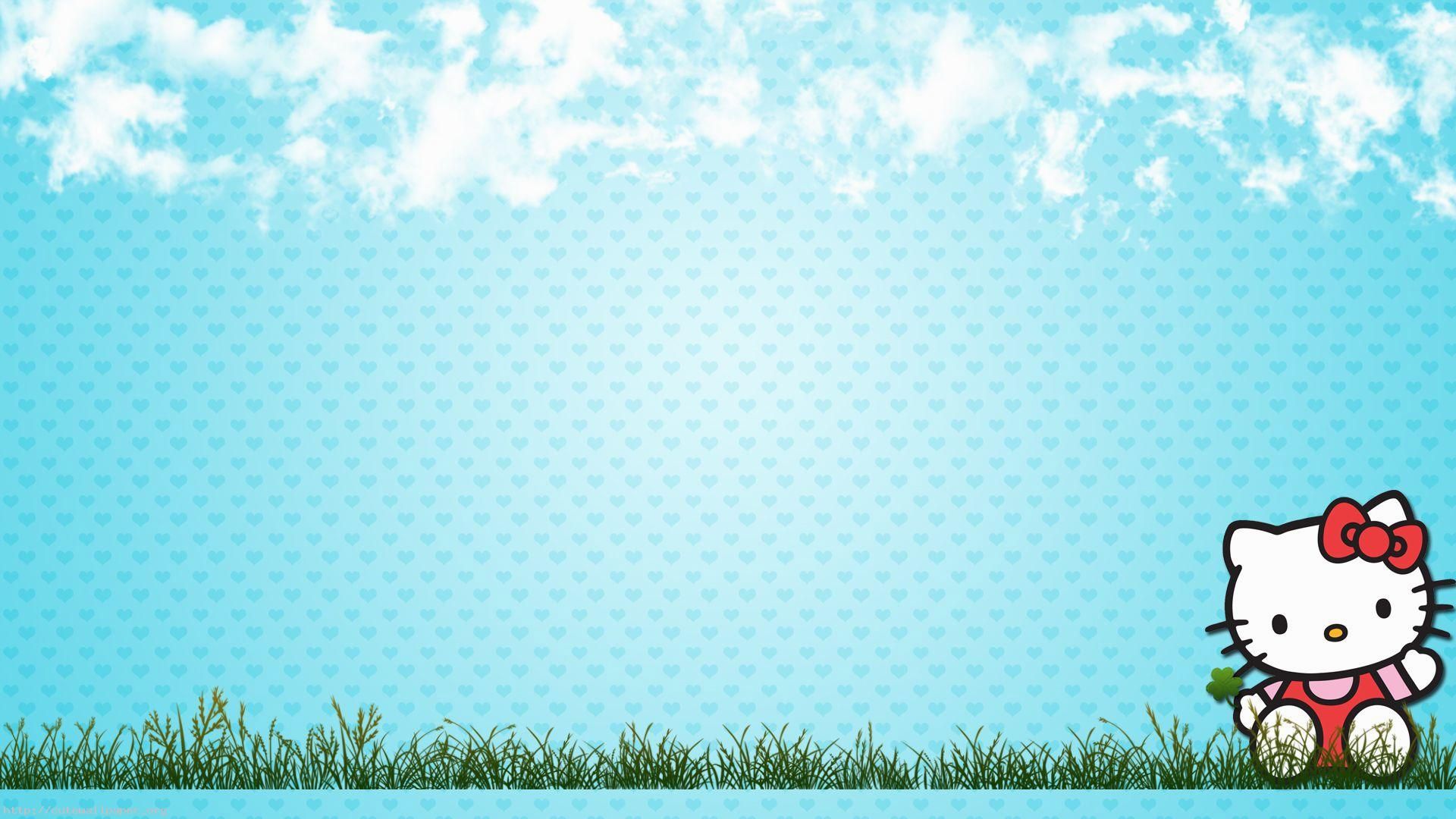 ОСЛИК
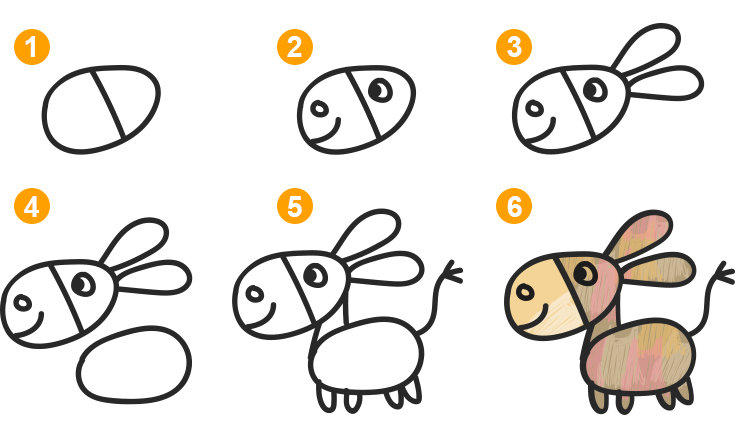 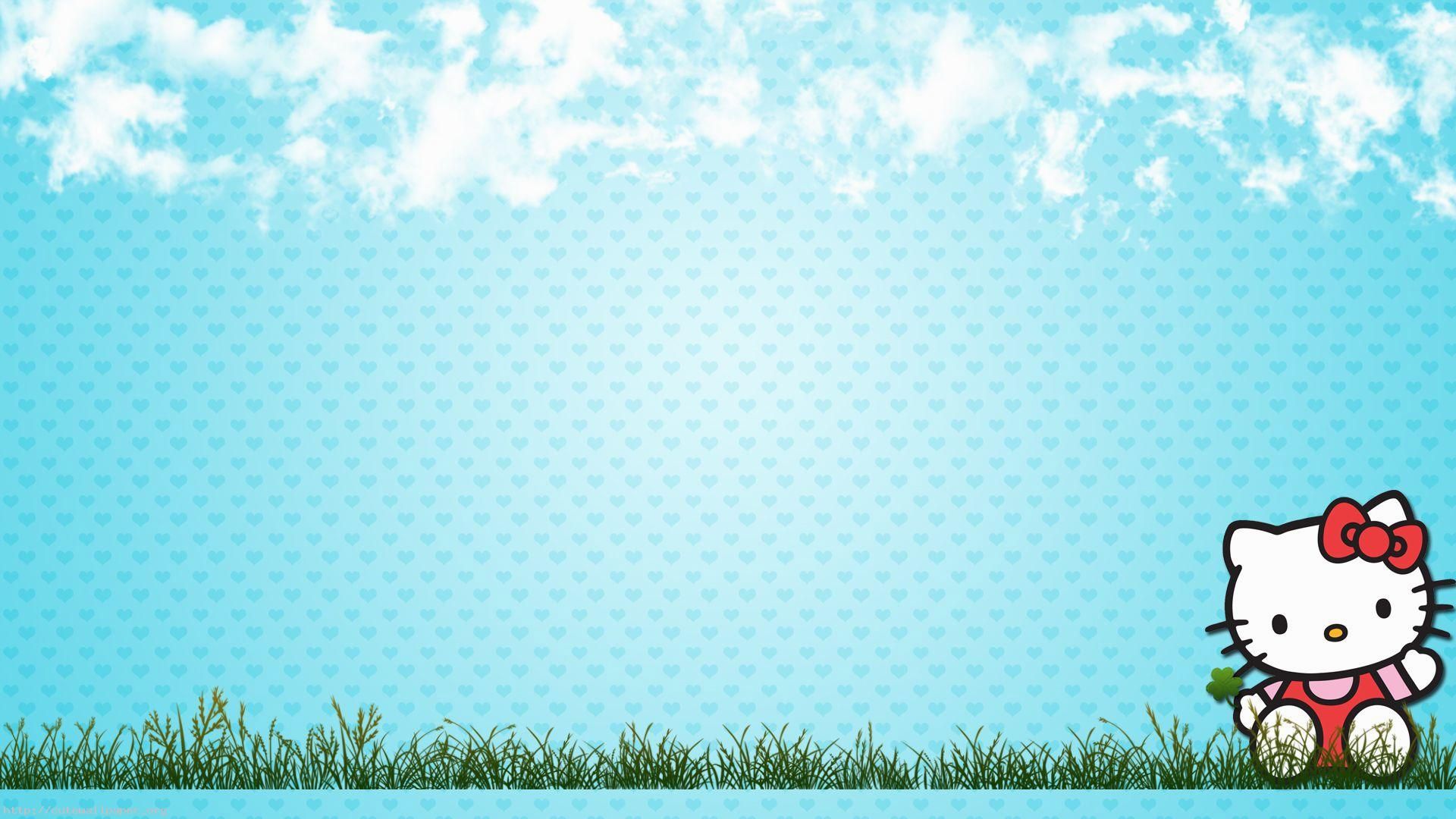 АВТОМОБИЛЬ
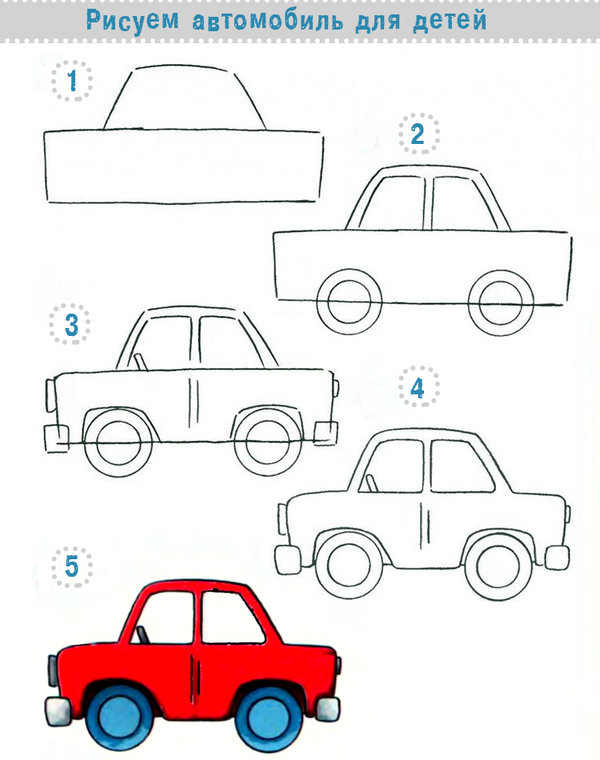 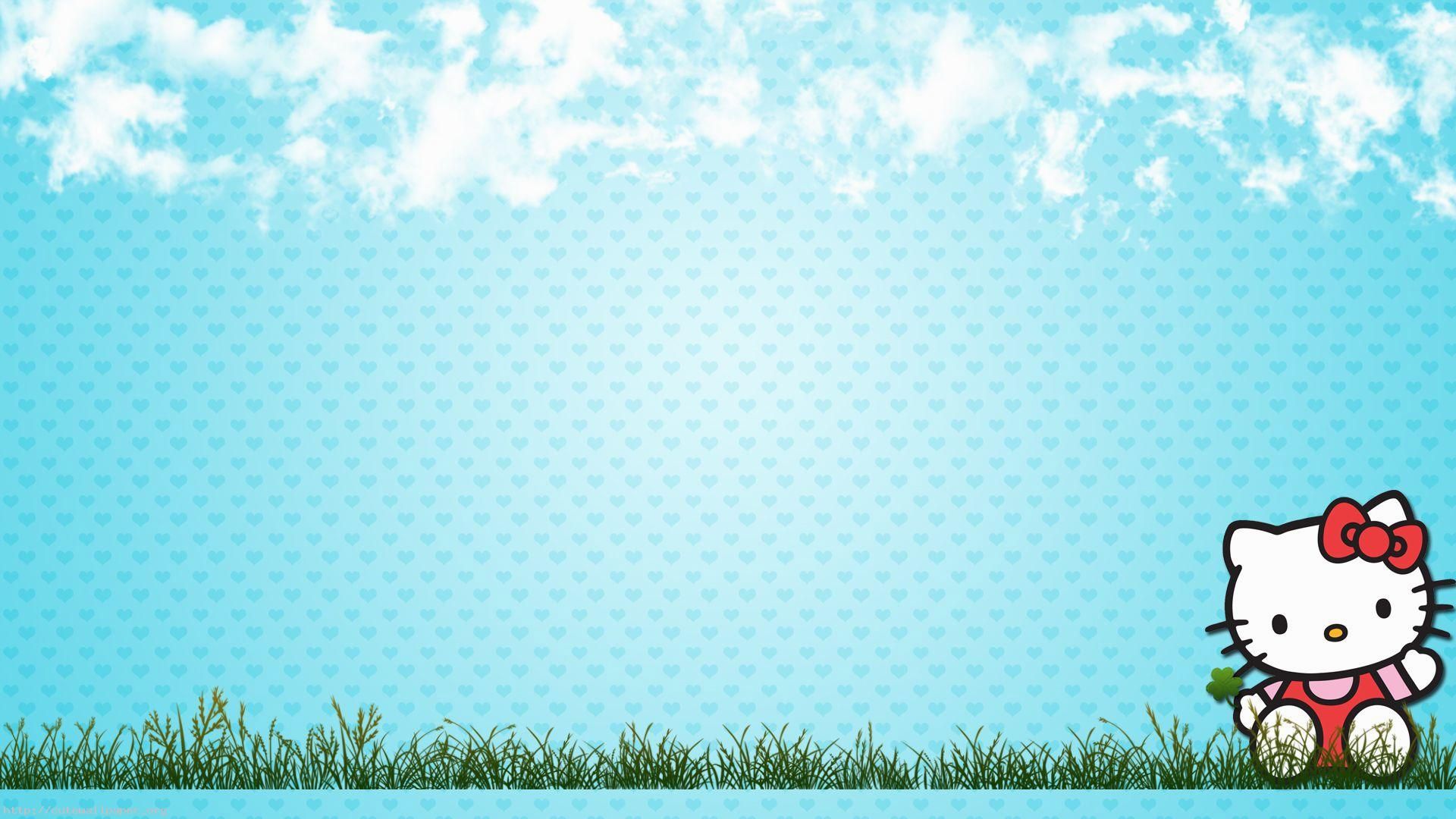 ЧЕРЕПАХА
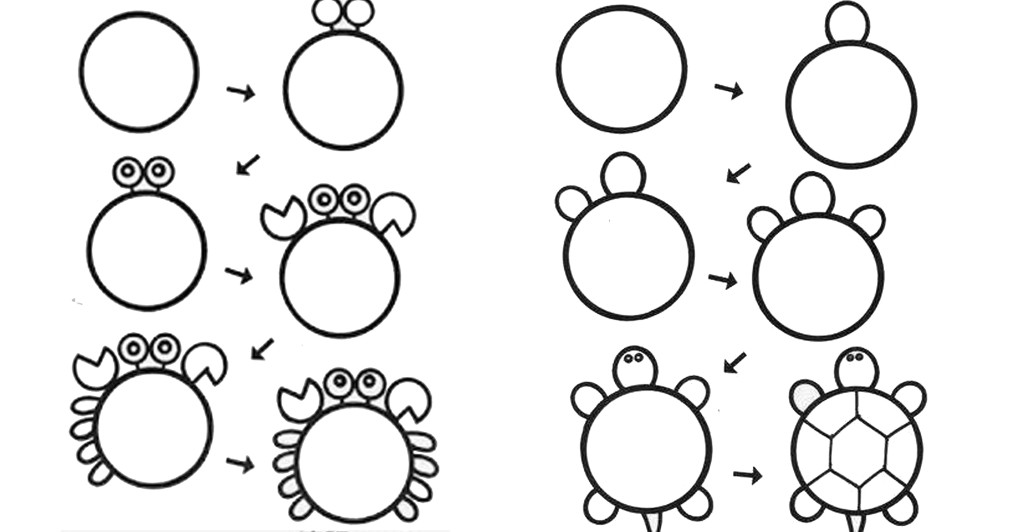 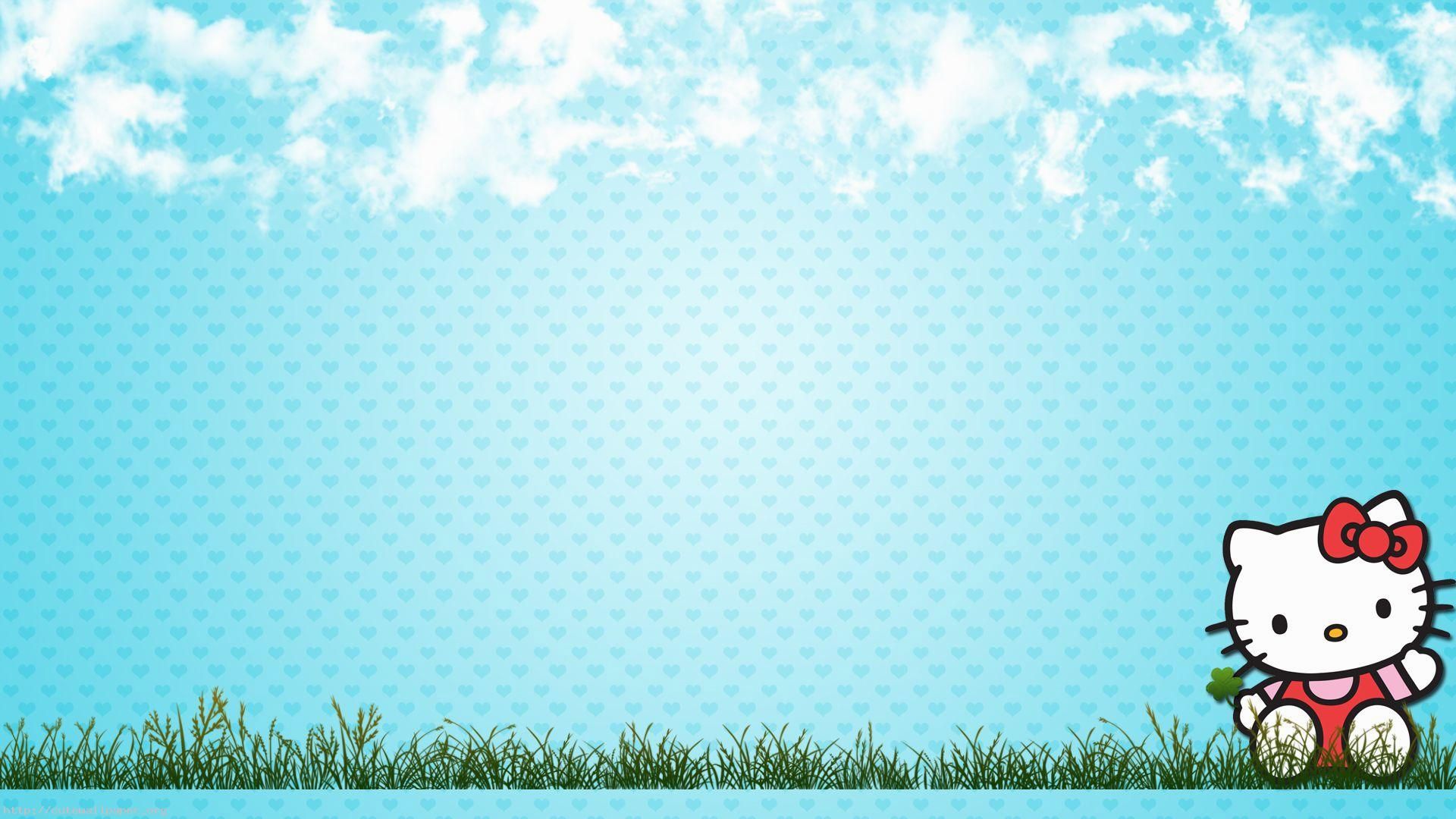 СОБАЧКА
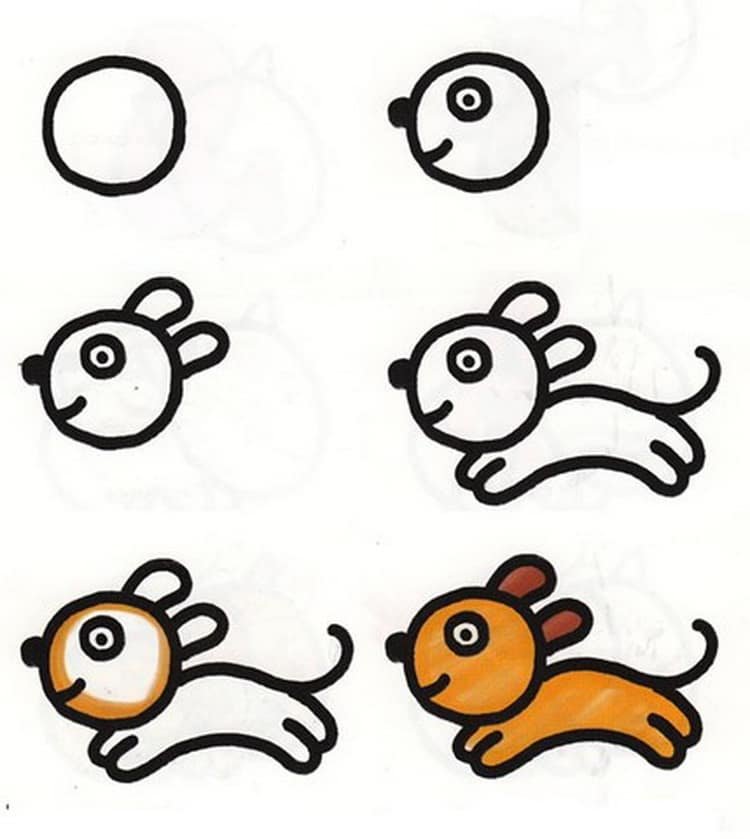 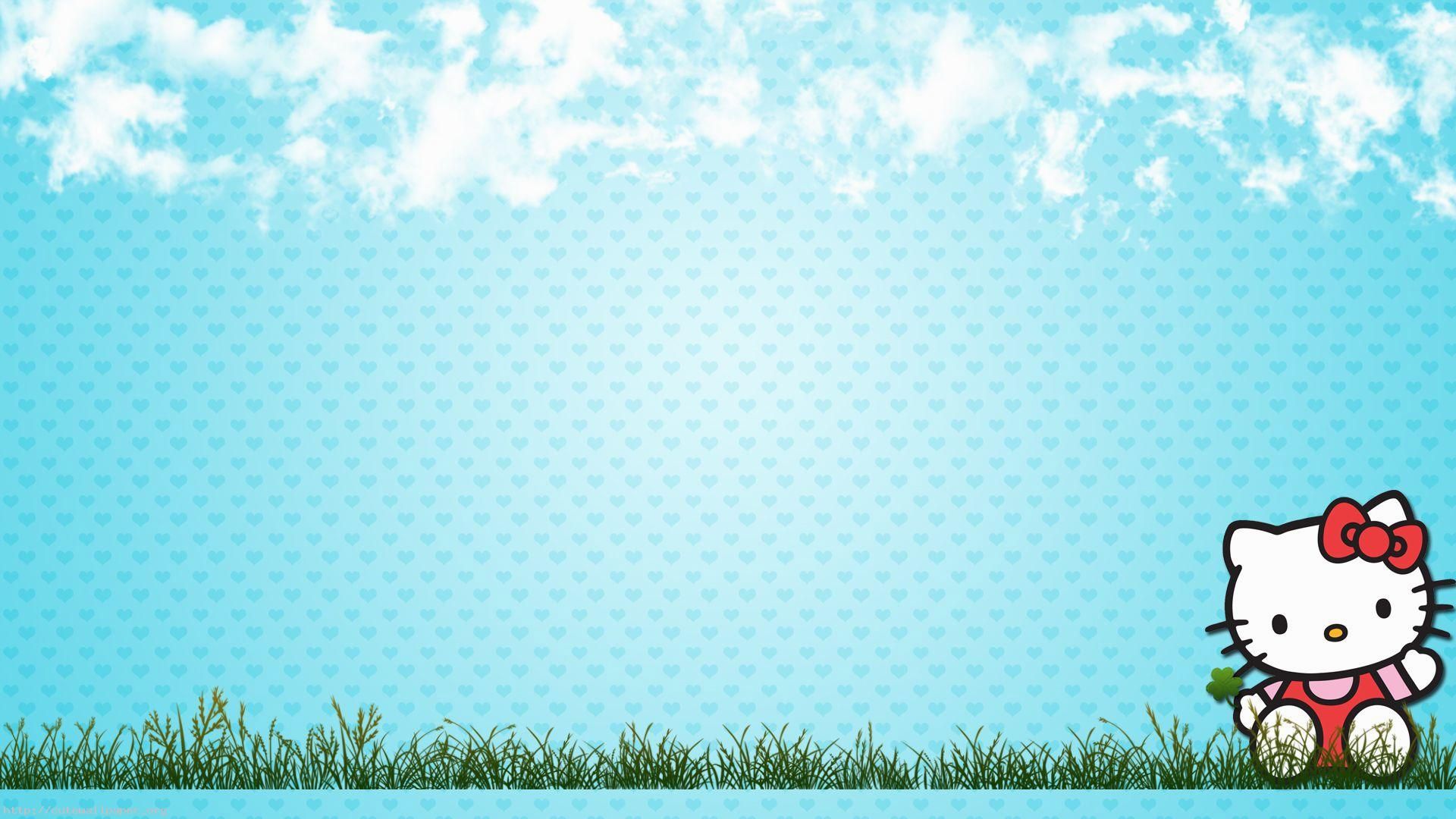 ДАЛЬНЕЙШИХТВОРЧЕСКИХУСПЕХОВ